ПЛАНУВАННЯ ДІЛОВОЇ КАР’ЄРИ управлінця
Кар’єра – твій шлях до успіху
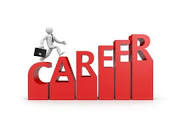 ПЛАН
1. Загальні поняття про кар’єру 
2. Управління діловою кар’єрою
3. Соціальні технології проектування кар’єри
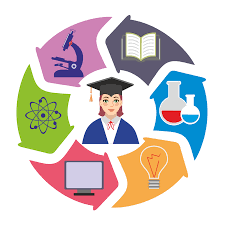 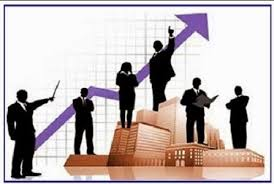 Що таке «Кар’єра»?
Кар’єра – це результат усвідомленої позиції і поведінки людини у сфері трудової діяльності, що пов’язаний з баченням працівником свого трудового майбутнього, шляхів професійного зростання та самореалізації.
Ділова кар’єра – це поступове просування працівника по щаблям службової ієрархії або послідовна зміна сфери діяльності в межах певної організації впродовж всього трудового життя, а також відповідна зміна розмірів винагороди та можливості самореалізації на кожному етапі кар’єрного зростання. Загалом розрізняють різні види та типи ділової кар’єри:
Внутрішньо-організаційна кар’єра – це процес коли конкретний працівник під час своєї професійної діяльності проходить всі етапи розвитку в одній організації, а саме:– працевлаштування на роботу; – адаптація в організації; – професійний розвиток; – підтримка і розвиток індивідуальних та професійних здібностей; – вихід на пенсію.
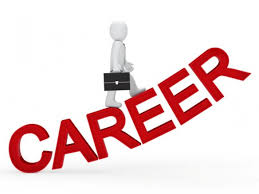 Міжорганізаційна кар’єра – означає, що конкретний працівник в процесі своєї професійної діяльності проходить всі стадії розвитку, але послідовно в різних організаціях, і така кар’єра може бути як спеціалізованою, так і неспеціалізованою.
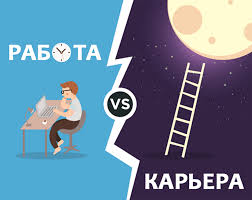 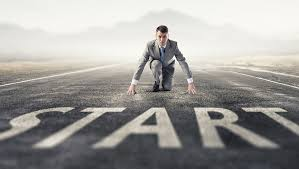 Спеціалізована кар’єра характеризується тим, що працівник в процесі професійної діяльності проходить стадії розвитку, але в рамках конкретної професії або сфери діяльності.
Вертикальна кар’єра – це вид кар’єри, з яким найбільш часто асоціюється поняття ділової кар’єри, тобто сходження на більш високий рівень ієрархії в процесі професійної діяльності. 
Горизонтальна кар’єра передбачає переміщення працівника в процесі професійної діяльності в іншу функціональну галузь діяльності або виконання певної службової ролі, яка не має жорсткого організаційного закріплення в структурі підприємства (керівник проекту).
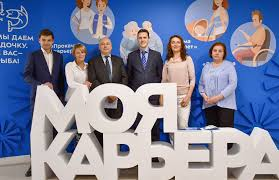 КОМПОНЕНТИ КАР’ЄИ
Кар’єра характеризується єдністю та взаємодією її компонентів, таких як:
- кар’єрні орієнтації, 
- кар’єрний ресурс, 
- кар’єрний капітал;
- структурними зв’язками між ними; 
- доцільністю; 
- амбівалентністю результату (досягнення соціального успіху або особистісного задоволення); 
- ієрархічністю будови; 
- виконанням функцій (насамперед – у самореалізації індивідів); 
- наявністю зовнішнього оточення (організаційного та внутрішньопрофесій- ного контекстів); 
- має в якості підґрунтя певні ресурси (освіту, кар’єрний капітал тощо); 
- їй притаманна самоорганізація, саморозвиток та самообмеження, саморуйнування.
Особливо варто зупинитися на такому структурному компонентові як кар’єрні орієнтації,  адже саме вони є підствавою для формування цілей та планів, які реалізуються в процесі побудови кар’єри та здійснення професійного шляху в цілому.
Планування – це
Планування щоденної роботи, середньо- і довгострокових акцій і результатів означає також виграш у часі, досягнення успіху і більшу впевненість в собі.
Так само як будь-яка фірма планує свою діяльність, так кожна людина повинна думати і працювати, заглядаючи в майбутнє, і не віддаватися на владу подій і несподіванок. Планування являє собою проект процесів праці на майбутній часовий період.
Що ж таке, кар’єрні орієнтації?
Під кар’єрними орієнтаціями слід розуміти сукупність дій суб’єкта, спрямованих на оцінку та планування поведінки в процесі побудови кар’єри.  Кар’єрні орієнтації нерозривно пов’язані з іншим структурним компонентом кар’єри – кар’єрним ресурсом. Останній, виступає джерелом її розвитку, що передбачає визначення та усвідомлення особистістю своїх можливостей та обмежень, рівня професійної підготовки, розвитку професійних здібностей та конкурентних переваг.
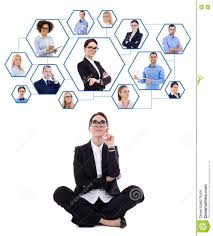 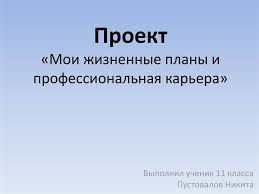 ПРОЕКТУВАННЯ в процесі побудови кар’єри
У найзагальнішому розумінні проектування – складова частина управління, яка дозволяє забезпечити здійснення керованості та урегульованості деякого процесу. З точки зору побудови індивідуальних траєкторій розвитку, проектування – це діяльність, що створює смисл і горизонт щодо прогнозування свого майбутнього
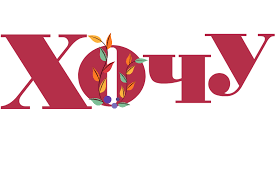 Цілеспрямованість
виступає визначальною характеристикою етапу проектування кар’єри, яка зумовлює інші структурні компоненти кар’єри (способи, стратегії й тактики). 
Мета діяльності (точніше всіх дій, що входять в неї) є її інтегруюче й направляюче першоджерело. 
Треба відзначити, що цілі кар’єри можуть змінюватися з віком, а також з соціалізаційними етапами, із зростанням кваліфікації людини. Формування цілей кар’єри – процес, який пов’язаний з постійним самовдосконаленням та самоосвітою.
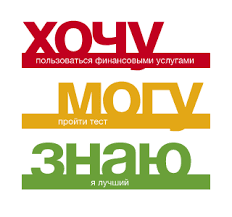 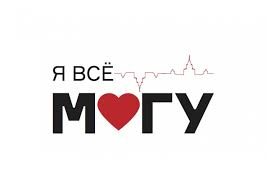 Самоменеджмент в організації кар’єри
самоуправління кар’єрою - це вміння підібрати необхідну стратегію й тактику, щоб досягти плідності, реалізувати себе та розкрити свій кар’єрний ресурс в умовах конкуренції на ринку праці. Технологія кар’єрного самоменеджменту має декілька варіантів. З точки зору проектування кар’єри, на наш погляд, ефективною є методика ситуаційного аналізу
Дана методика включає: 1) визначення власного положення в «кар’єрному ландшафті» за допомогою направляючих питань, що стосуються життєвого шляху в цілому (успіхів та невдач, впливу родини, сильних та слабких сторін особистості, найбільш пріоритетних цінностей та ін.), а також професійної сфери, зокрема (уявлень про професійні та посадові завдання, обов’язки, переваги та недоліки роботи); 2) складання особистого балансу успіхів та невдач (з точки зору володіння спеціальними знаннями та навичками, інтелектуальними та особистісними якостями); 3) виявлення власних сильних та слабких сторін у контексті виявлених достоїнств та недоліків; 4) визначення кар’єрних цілей, аналіз ресурсів та засобів, необхідних для їх реалізації.
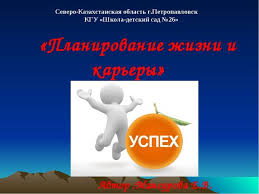